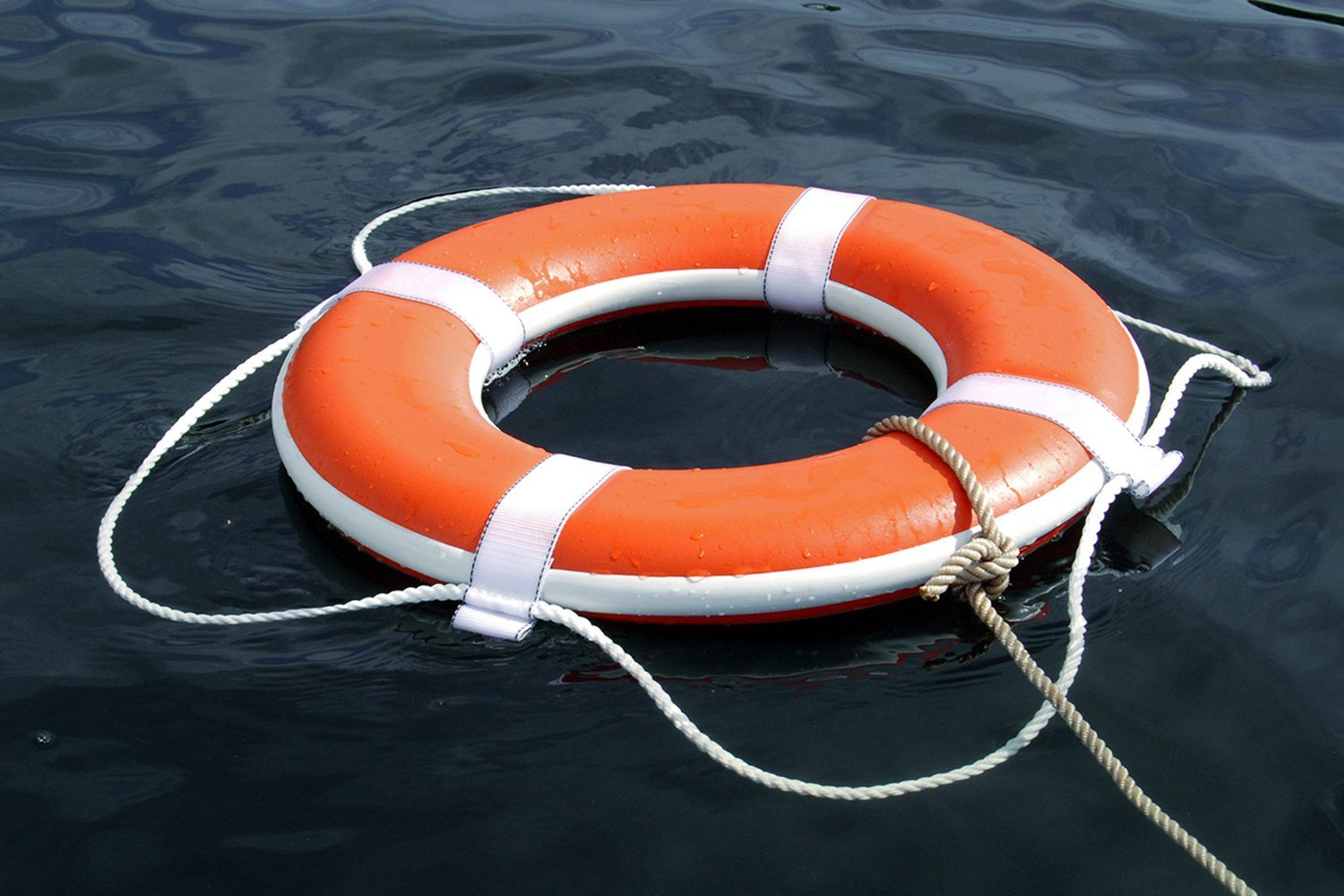 Harper College Life Ring Locations and Use
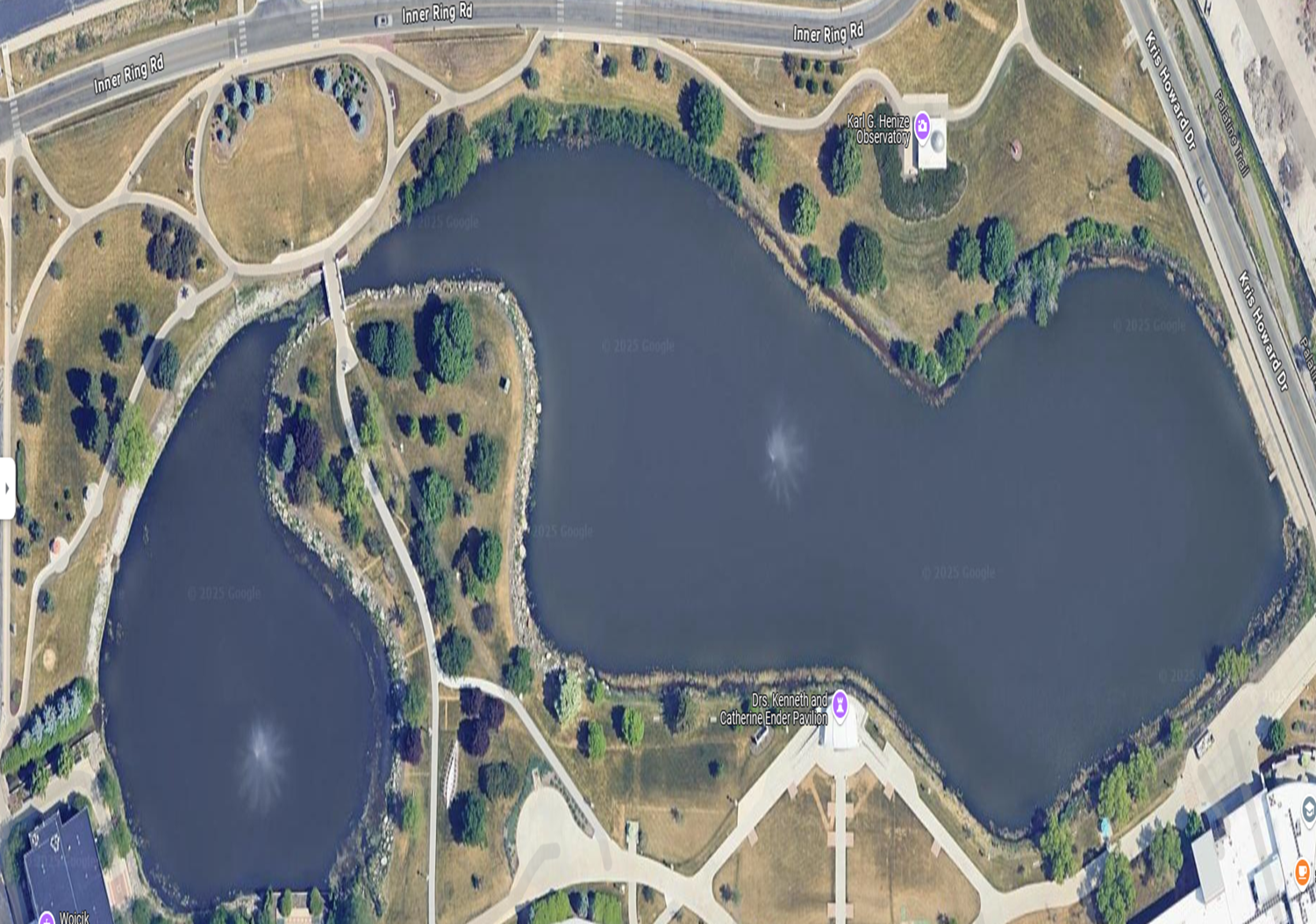 #1 W Building Northeast Corner
#2 Between The Two Ponds
#3 North Side by The Bridge
#4 Observatory
#5 D Building by Starbucks
#6 Ender Pavillion
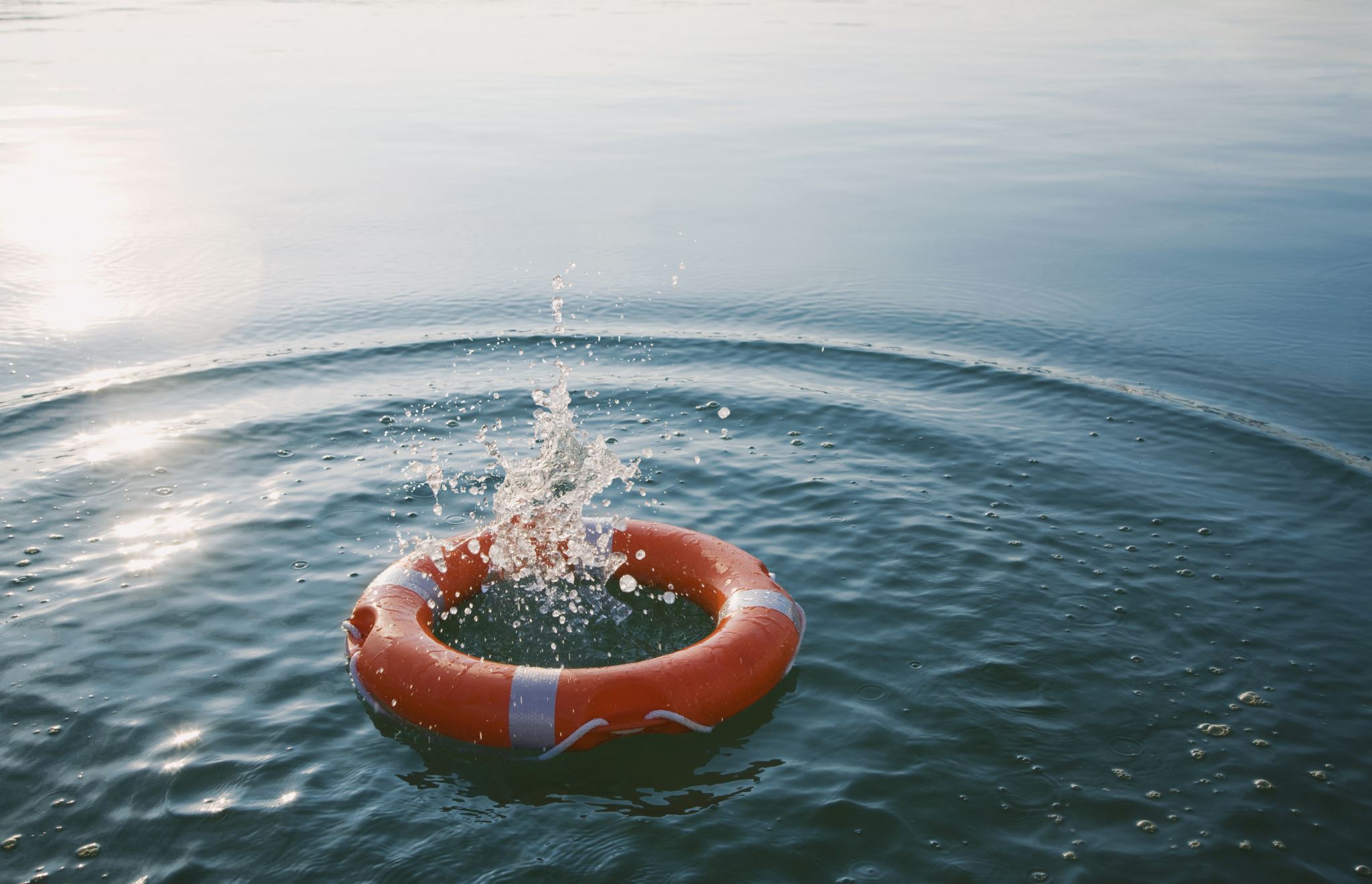 Life Ring Instructions
Watch this video to learn how to deploy a life ring.
Proper Way to Throw a Life Ring